Čísla soudělná a nesoudělná
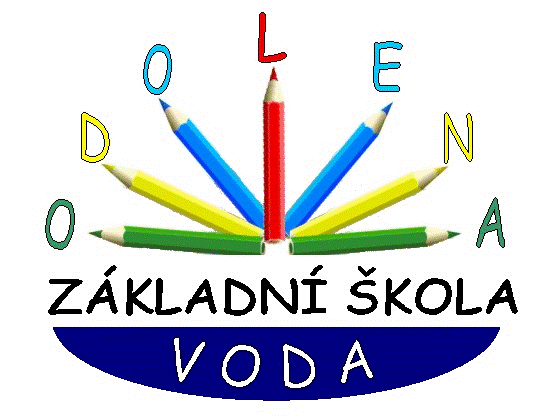 Výukový materiál pro 6.ročník
Autor materiálu: Mgr. Martin Holý     
Další šíření materiálu je možné pouze se souhlasem autora
Čísla soudělná a nesoudělná
Nesoudělná čísla jsou čísla, jejichž největší společný dělitel je 1.
Nemají žádného jiného společného dělitele než 1.
D(17,36) = 1
 čísla 17 a 36 jsou nesoudělná
D(24,25) = 1
 čísla 24 a 25 jsou nesoudělná
Každá 2 po sobě jdoucí čísla jsou nesoudělná !!!
D(17,19) = 1
Každá 2 prvočísla jsou nesoudělná !!!
Čísla soudělná a nesoudělná
Soudělná čísla jsou čísla, jejichž největší společný dělitel je větší než 1.
Mají jiného společného dělitele než 1.
D(25,35) = 5
 čísla 25 a 35 jsou soudělná
D(24,36) = 12
 čísla 24 a 36 jsou soudělná
Každá 2 sudá čísla jsou soudělná !!!
Čísla soudělná a nesoudělná
1) Rozhodněte zpaměti, zda uvedená čísla jsou soudělná 
    či nesoudělná
  a) 8, 10         D(8, 10 ) =               …...soudělná
  b) 14, 15       D(14, 15) =              …...soudělná
  c) 18, 21       D(18, 21) =              …...soudělná
  d) 13, 19       D(13, 19) =              .…..soudělná
  e) 16, 25       D(16, 25) =              …...soudělná
2
1
ne
3
1
ne
1
ne
Čísla soudělná a nesoudělná
2) Doplňte čísla tak, aby se jednalo o čísla nesoudělná:
     a) 15, …           b) 24, …                     c) 25, …
     d) 33, …           e) 17, …                     f) 18, …
3) Doplňte čísla tak, aby se jednalo o čísla soudělná:
     a) 13, …           b) 21, …                     c) 27, …
     d) 35, …           e) 42, …                     f) 9, …
Čísla soudělná a nesoudělná
4) Spojte čarou čísla nesoudělná:
          25             15 
          12             36 
          14             35
5) Spojte čarou čísla soudělná: 
          27             14
          25             10
          49             18
Čísla soudělná a nesoudělná
6) Rozhodněte, zda uvedená čísla jsou soudělná či nesoudělná
  a) 24, 27       D(24, 27) =             …...soudělná
  b) 25, 36       D(25, 36) =             …...soudělná
  c) 29, 58       D(29, 58) =             …...soudělná
  d) 35, 49       D(35, 49) =             .…..soudělná
  e) 27, 28       D(27, 28) =             …...soudělná
  f) 42, 51        D(42, 51) =             .…..soudělná
  g) 13, 78       D(13, 78) =             .…..soudělná
  h) 19, 31       D(19, 31) =             .…..soudělná
3
ne
1
29
7
ne
1
3
13
ne
1
Čísla soudělná a nesoudělná
7) Rozhodněte, zda uvedená čísla jsou soudělná či nesoudělná
  a) 15, 20 a 35   D(15, 20, 35) =           …...soudělná
  b) 9, 21 a 33     D(9, 21, 33 ) =            …...soudělná
  c) 22, 33 a 77   D(22, 33, 77) =           …...soudělná
  d) 25, 36 a 49   D(25, 36, 49) =           .…..soudělná
  e) 27, 36 a 72   D(27, 36, 72) =           …...soudělná
  f) 13, 17 a 19    D(13, 17, 19) =           .…..soudělná
  g) 14, 22 a 38   D(14, 22, 38) =           .…..soudělná
  h) 14, 15 a 16   D(14, 15, 16) =           .…..soudělná
5
3
11
ne
1
9
ne
1
2
ne
1
Čísla soudělná a nesoudělná
9 . 5 =
8) Urči, zda jsou čísla 153 234 a 73 852 soudělná či nesoudělná.
9) Urči nejmenší dvojciferné číslo nesoudělné s číslem 40.
10) Urči největší dvojciferné číslo soudělné s číslem 14.  
11) Nalezni dvojici soudělných čísel: 
                               14 a 25    19 a 27    33 a 51    24 a 49
12) Nalezni dvojici nesoudělných čísel: 
                               35 a 50   27 a 81   18 a 72   25 a 42
13) Najdi číslo soudělné s číslem 33:  28, 35, 40, 49, 54 a 61
soudělná – dělitelná 2
11
98
Čísla soudělná a nesoudělná
9 . 5 =
Konec prezentace